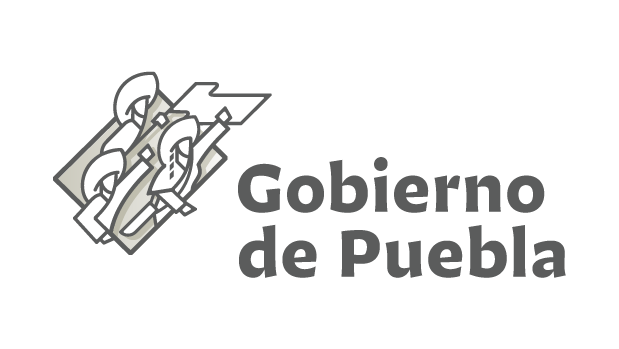 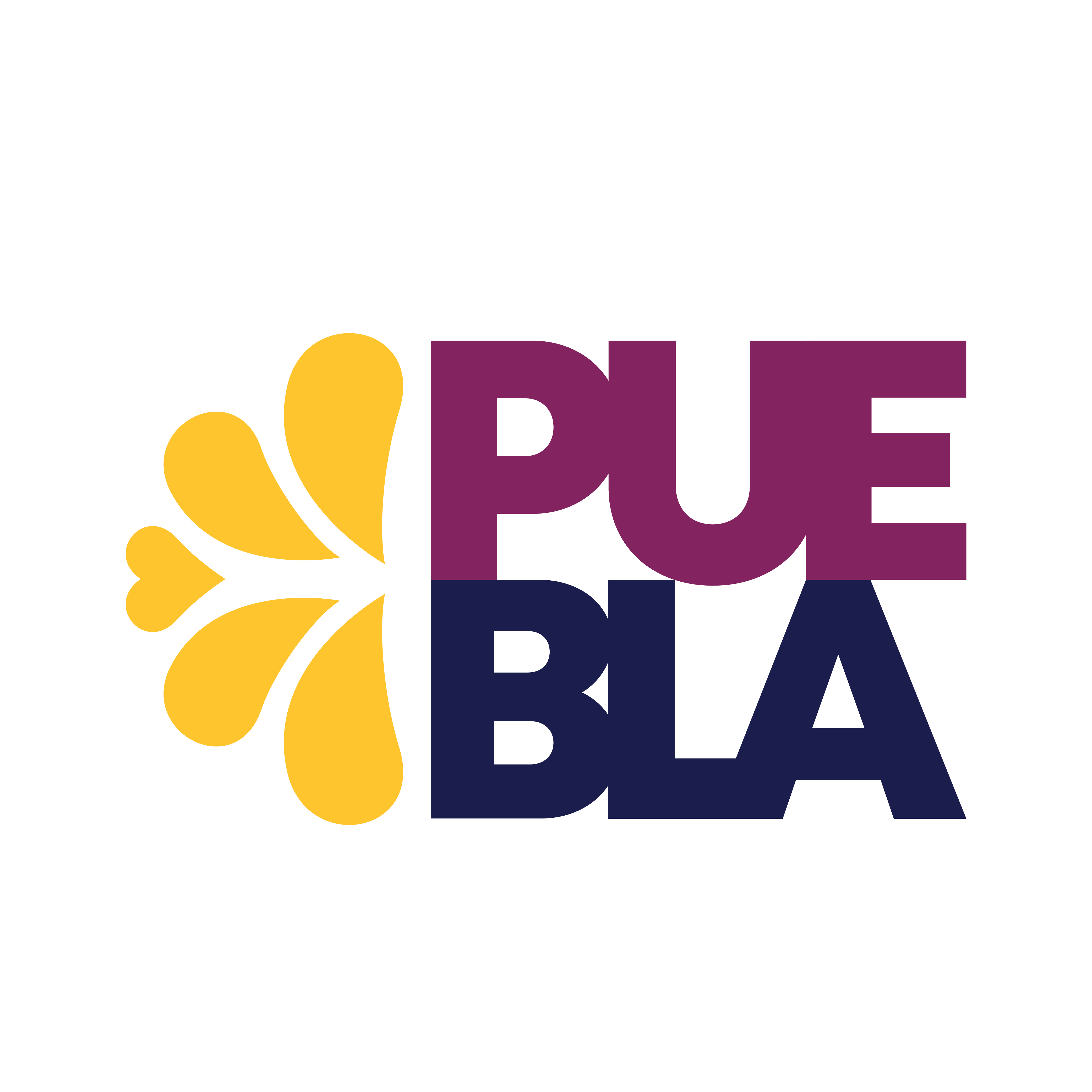 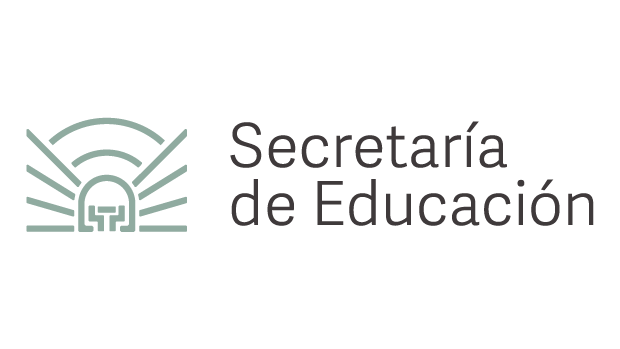 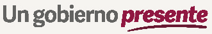 Consejo Académico de  Educación Media Superior  (CAEMS) ySegunda Sesión Ordinaria Ciclo Escolar 2024 - 2025
Diciembre 04,  2024
2
SEGUNDA  SESIÓN CAEMS PLANTELES
04 DE DICIEMBRE
3
Propósito general de la sesión
Dar seguimiento a los ejes rectores de la SEMS 1. Marco Curricular Común y 4. Cultura de paz, estilos de vida saludables y habilidades socioemocionales (Jóvenes al centro) con acciones prácticas que fortalezcan la vinculación entre el bienestar de los actores educativos y los procesos pedagógicos como las metodologías activas para fortalecer las trayectorias educativas continuas, completas y de excelencia de las y los estudiantes.
4
Agregar un pie de página
MOMENTO I
AUTOCUIDADO DE LA COMUNIDAD ESCOLAR
5
Momento I
Propósito general del momento: Reflexionar sobre los beneficios del autocuidado de la comunidad escolar, para fomentar nuevos y mejores hábitos que repercutan en su vida personal y profesional.
6
Reflexionar sobre los hábitos que contribuyan al bienestar personal y al autocuidado.
Momento I
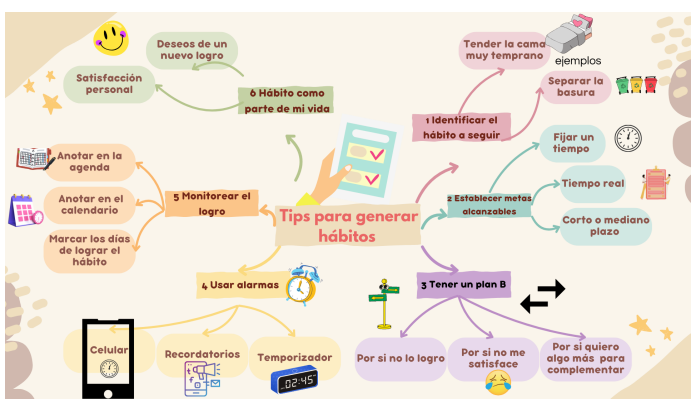 7
Momento I
Escribir tres hábitos que suman al autocuidado personal y profesional
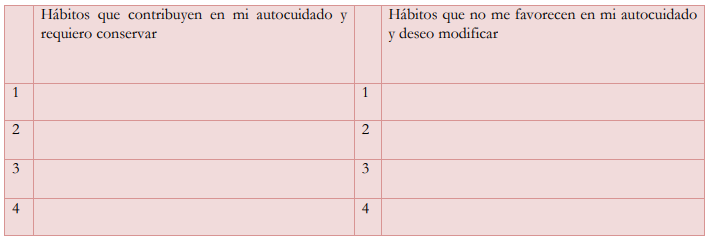 8
Momento I
Para complementar la información revisa el siguiente video:

https://www.youtube.com/watch?v=cjkmDOE5pm8
9
Momento I
Considerando la imagen de los tips para generar hábitos y la información obtenida en el video sobre el autocuidado y su importancia, escriba si existe algún hábito que desea conservar o modificar, escriba en la siguiente tabla:
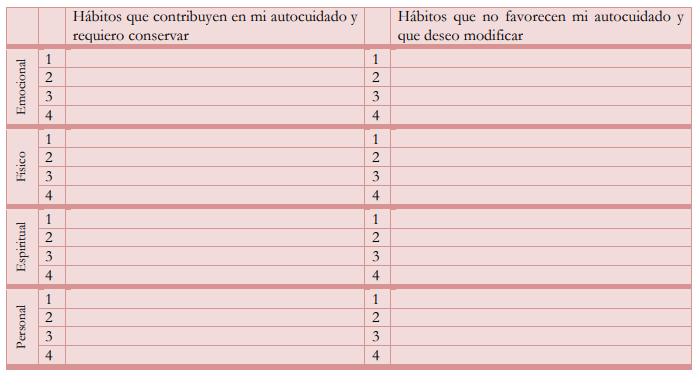 10
MOMENTO II
METODOLOGÍAS ACTIVAS UNA HERRAMIENTA PARA EL DESARROLLO DEL PLAN DE CLASE
11
Momento II
Propósito general del momento: Reconocer la utilidad de la implementación de las metodologías activas y estrategias didácticas para el desarrollo del Plan de clase como herramientas que faciliten el proceso de enseñanza-aprendizaje de las y los estudiantes en el marco de la implementación del Marco Curricular Común de Educación Media Superior.
12
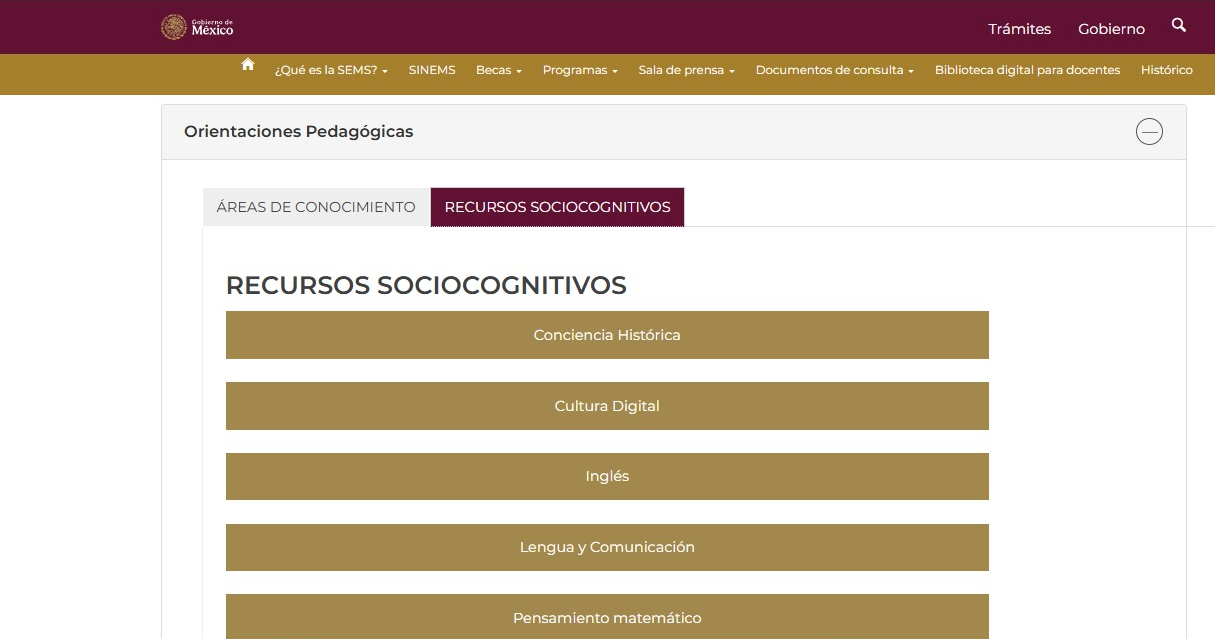 13
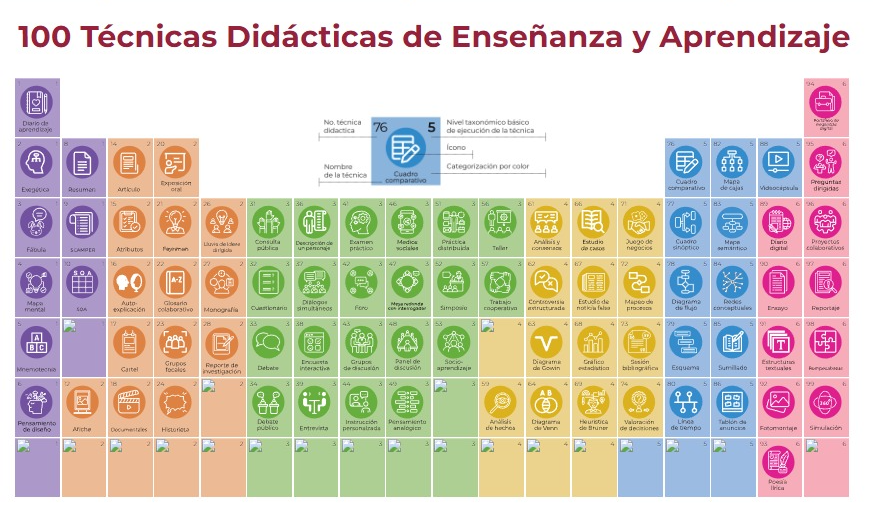 14
MOMENTO III
ATENCIÓN A LOS EJES PRIORITARIOS DE LA SEMS
15
Momento III
Propósito general del momento: Atender los ejes rectores de la SEMS: 1. Marco Curricular Común y 4. Cultura de paz, estilos de vida saludables y habilidades socioemocionales, para dar cumplimiento a la NEM mediante la articulación de las diversas actividades académicas inmersas en el plantel y en el aula.
16
Momento III
Lectura comentada.
La Educación Media Superior trabaja bajo 4 ejes rectores: 1. Marco Curricular Común 2. Educación Dual 3. Transparencia y rendición de cuentas 4. Cultura de paz, estilos de vida saludables y habilidades socioemocionales (Jóvenes al centro) 

Su finalidad es garantizar una educación de excelencia. Los ejes 1 y 4 se trabajan arduamente en las escuelas, sin embargo, uno de los principales desafíos que se presentan para avanzar en la calidad educativa es la excesiva carga administrativa que afrontan no solo los directivos, sino gran parte de los docentes frente a grupo, que pueden llegar a considerar que estos factores, afectan su desempeño docente.

Sin embargo, es importante reflexionar y determinar, que actividades son realmente administrativas y cuáles corresponden al área académica, cuya realización e implementación, en realidad son parte de todo un proceso educativo, mismas que no deben considerarse como una sobrecarga.

La Planeación de la Mejora Continua (PMC), el Programa Aula, Escuela y Comunidad (PAEC), los Proyectos Escolares Comunitarios (PEC), el Sistema de Acompañamiento para Trayectorias Educativas Continuas, Completas y de Excelencia (SiATECCE), el Programa de Jóvenes al centro, con sus 5 líneas de acción, el Programa de Formación docente ofertada por la coordinación Sectorial de Fortalecimiento Académico (COSFAC), las Unidades de Aprendizaje Curricular (UAC) compuestas por las progresiones de aprendizaje, el Día Naranja, las Acciones para hacer las paces con la Madre Tierra, la estrategia Si te drogas, te dañas, la Estrategia Nacional para la Prevención del Embarazo en adolescentes, la implementación de MCCEMS en los planteles, son acciones que deben ser consideradas para fortalecer la labor educativa y no realizarse solo como un mero cumplimiento administrativo.

“Scientia potentia est” es un aforismo latino que significa “Conocimiento es poder” (Sir Francis Bacon), esto implica, que entre más información y entendimiento se tiene de algo, mejores decisiones pueden ser tomadas, y en la educación, la acumulación de saberes debe servir como una fuente para ser un mejor ser humano, que pueda crecer y trascender.
17
Momento III
Relacionar los títulos que se muestran a continuación con su significado, objetivo o propósito
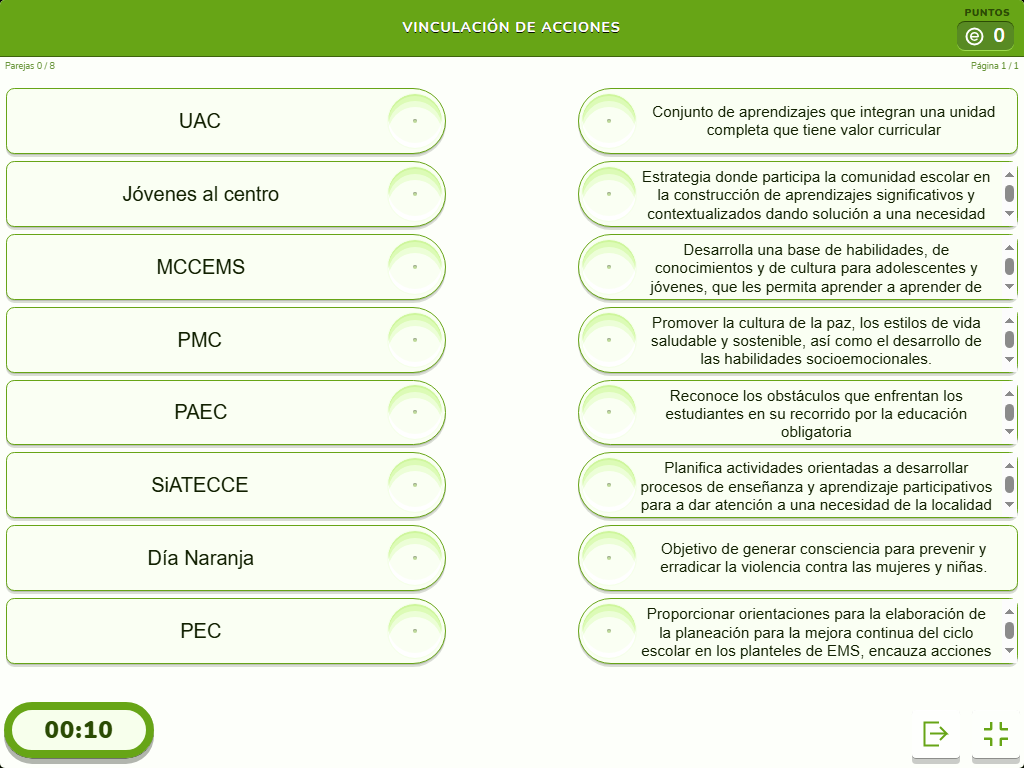 18
Momento III
Reflexionar sobre la articulación de los ejes de la SEMS.
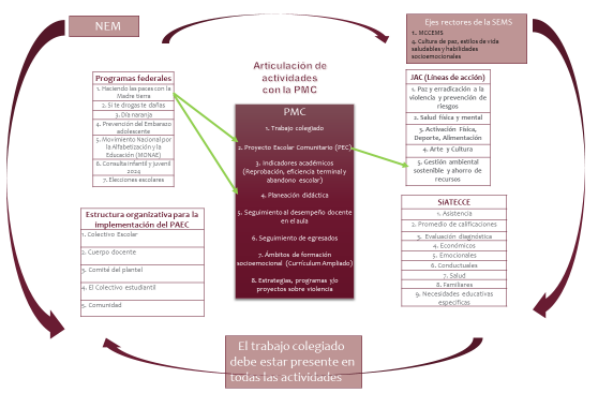 19
Momento III
Completar un cuadro. (PRODUCTO)
20
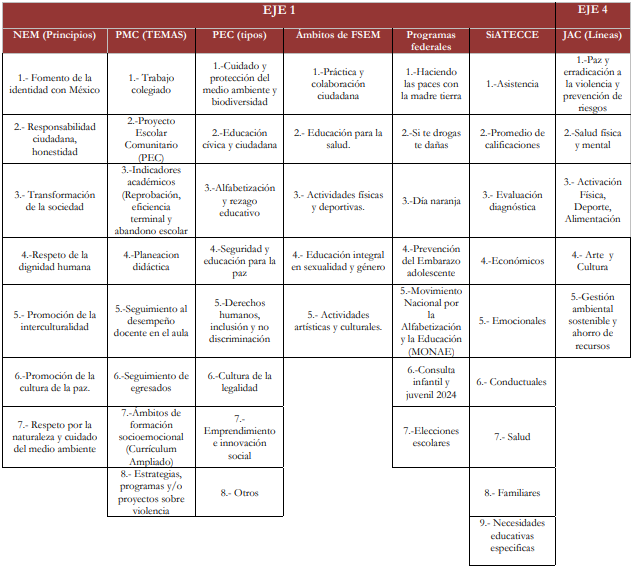 Momento III
Completar un cuadro. (PRODUCTO)
21
Articulación de Ejes 1 y 4 con acciones/actividades académicas
22
Articulación de Ejes 1 y 4 con acciones/actividades académicas
Ejemplo
23
Agregar un pie de página
MOMENTO IV
ASUNTOS GENERALES DE LA ESCUELA
24
Momento 4Asuntos  generales de la escuela
Propósito general 
 
Establecimiento de asuntos y acuerdos para la organización interna del plantel
25
Agregar un pie de página
ASUNTOS GENERALES
SUPERVISION ESCOLAR
26
ASUNTOS GENERALES
27
Agregar un pie de página
FORMULARIOS AL FINAL DE LA GUÍA
SUPERVISION ESCOLAR
28
FORMULARIOS AL FINAL DE LA GUÍA DEBEN CONTESTAR: RESPONSABLES DE PLANTEL Y DOCENTES
SEGUIMIENTO PRIMERA SESIÓN CAEMS Y TALLER DE FORMACIÓN CONTINUA PARA DOCENTE DICIEMBRE 2024
El presente formulario retoma las voces del colectivo y lo deberá responder toda la comunidad educativa: docente, responsable de plantel, ATP y Supervisores antes de terminar la sesión ordinaria del CAEMS.
 
https://forms.office.com/r/FYZrbu9JnA
SEGUIMIENTO A LA IMPLEMENTACIÓN DEL MCCEMS PRIMER SEMESTRE POR UAC, BLOQUE II DICIEMBRE 2024
 
El presente formulario debe ser contestado por los docentes que imparten clase en primer semestre, si un docente imparte dos UACs o más en primer semestre deberá ser llenado dos veces o las UAC que imparta en primer semestre.
 
https://forms.office.com/r/Ah5FTVkipA
SEGUIMIENTO A LA IMPLEMENTACIÓN DEL MCCEMS TERCER SEMESTRE POR UAC, BLOQUE II DICIEMBRE2024
 
El presente formulario debe ser contestado por los docentes que imparten clase en tercer semestre, si un docente imparte dos UACs o más en primer semestre deberá ser llenado dos veces o cuantas UAC imparta en tercer semestre.
 
https://forms.office.com/r/jGmu2uTBtv
SEGUIMIENTO A LA IMP. DEL MCCEMS AMBITOS DE LA FORMACIÓN SOCIOEMOCIONAL, BLOQUE II DIC 2024
 
El presente formulario debe ser contestado por los docentes que imparten la UAC de los ámbitos de la formación socioemocional de primero y tercer semestre, si un docente imparte dos UAC o más en primer y tercer semestre deberá ser llenado dos veces o cuantas UAC imparta en primer y tercer semestre.
 
https://forms.office.com/r/Z8YYSS0338
SEGUIMIENTO A LA IMPLEMENTACIÓN DEL MCCEMS FORMACIÓN LABORAL, BLOQUE II DIC 2024
 
El presente formulario debe ser contestado por los docentes que imparten formación laboral en tercer semestre.
 
https://forms.office.com/r/PsRZS8hLCr
29
Agregar un pie de página
SiATECCE
SUPERVISION ESCOLAR
30
Agregar un pie de página
Sistema de Acompañamiento para Trayectorias Educativas Continuas, Completas y de Excelencia (SiATECCE)
A partir del reporte mensual que genere el sistema, el director en conjunto con el colectivo docente deberán:
31
Sistema de Acompañamiento para Trayectorias Educativas Continuas, Completas y de Excelencia (SiATECCE)
Sistema de Acompañamiento para Trayectorias Educativas Continuas, Completas y de Excelencia (SiATECCE)
MEDIA SUPERIOR
Monitoreo 1:
Lunes 23 al Viernes 27 de Septiembre
Monitoreo 2:
Lunes 21 al Viernes 25 de Octubre
Monitoreo 3:
Lunes 2 al Viernes 6 de Diciembre
Monitoreo 4:
Martes 4 al Viernes 7 de Febrero
Se debe capturar mensualmente la información por lo que la plataforma se encontrará habilitada durante toda la semana del corte en un horario de  8:00 hasta las 23:59 horas.
En la plataforma del Sistema de Control Escolar del Estado de Puebla (SICEP, Versión 2) a través de su usuario y contraseña.
Director(a) escolar o responsable de la institución.
32
SiATECCE BD
Compra de formas valoradas (kardex)Día naranja
SUPERVISION ESCOLAR
34
Agregar un pie de página
Proyecto "Generación de herramientas psicoeducativas” BUAP
SUPERVISION ESCOLAR
35
Agregar un pie de página
Proyecto "Generación de herramientas psicoeducativas para la población estudiantil de los niveles primaria, secundaria y media superior a partir de la identificación de factores de riesgo psicoemocionales"
Dirigido a estudiantes de primaria, secundaria y media superior con el propósito de Identificar a las y los estudiantes de los niveles primaria, secundaria y media superior, que se encuentran en situaciones de acoso escolar, depresión, suicidio y con alguna afectación en su salud mental, a través de instrumentos de detección que evalúe factores de riesgo, para contribuir a su desarrollo integral y su Derecho a la Educación.
Niveles Educativos
Primaria
Centros Escolares
Secundarias Técnicas
Secundarias Generales
Telesecundarias
Bachilleratos
36
Agregar un pie de página
Consulta Nacional : Nuestro derecho   a comerSE-SIPINNA- World Visión México
SUPERVISION ESCOLAR
37
Agregar un pie de página
Consulta Nacional : Nuestro derecho a comer SE-SIPINNA- World Vision México
World Vision se ha comprometido a contribuir a la erradicación de la malnutrición infantil, impulsando acciones para asegurar que, incluso en tiempos de crisis, existan suficientes alimentos adecuados, suficiente financiamiento para la nutrición y suficientes políticas y servicios alimentarios diseñados y centrados en las necesidades de la niñez, con su participación activa como influencia clave en estos procesos.

A quiénes va dirigido:
Todas las niñas, niños y adolescentes de entre 6 y 17 años
Objetivo: Recabar las preocupaciones y propuestas de niñas, niños y adolescentes sobre el derecho a la alimentación y el medio ambiente.

Donde: Virtual en el link: https://ninezlibredeviolencia.org/comeresnuestroderecho/  

Periodicidad: 2 de diciembre al 31 de enero del 2025 Modalidad de participar: 
a) Respondiendo un cuestionario
b) Expresándote (subiendo dibujos, cuentos, poemas, canciones, etc.)

Al final contaremos con:
• Informe nacional de esta consulta
• Mapeo de las acciones de política pública a nivel federal
• Acciones para la mejora a nivel municipal, estatal y federal
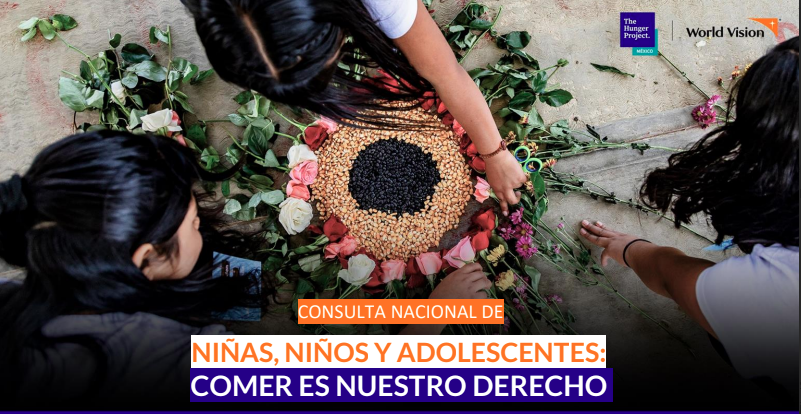 38
Consulta Nacional : Nuestro derecho a comer SE-SIPINNA- World Vision México
Implementación: Total de 5,520 participaciones como rango mínimo.
39
PLANTILLAS
SUPERVISION ESCOLAR
40
Agregar un pie de página
Fechas para la actualización de plantillas
SPARH-CENSUS DE 3 A 11 DE DICIEMBRE 2024
DBEPA DE 2 AL 12 DE DICIEMBRE DE 2024
Es importante cumplir en tiempo y forma ya que se cierra el año
PROGRAMA REBAE (CONSEJO DE PARTICIPACIÓN ESCOLAR )
 
En cuanto a las actividades correspondientes a cada comité se deberá colocar la actividad especifica, NO general de lo contrario se verán afectados en auditorías posteriores.
41
Agregar un pie de página
PROGRAMA DE RECICLADO
SUPERVISION ESCOLAR
42
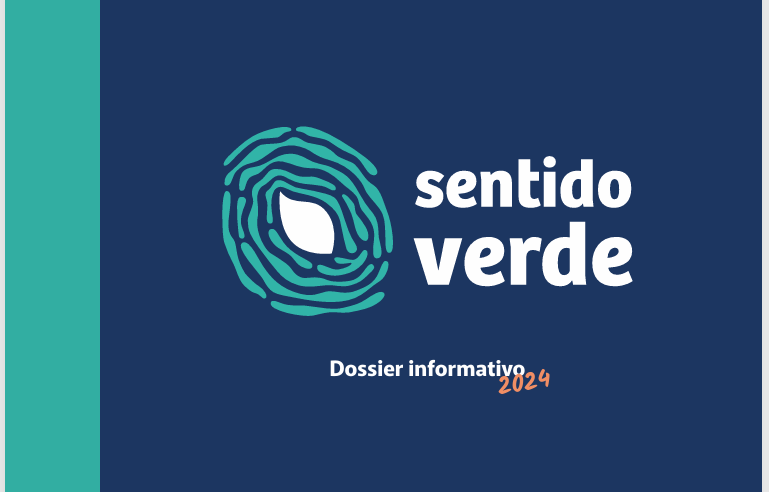 43
Agregar un pie de página
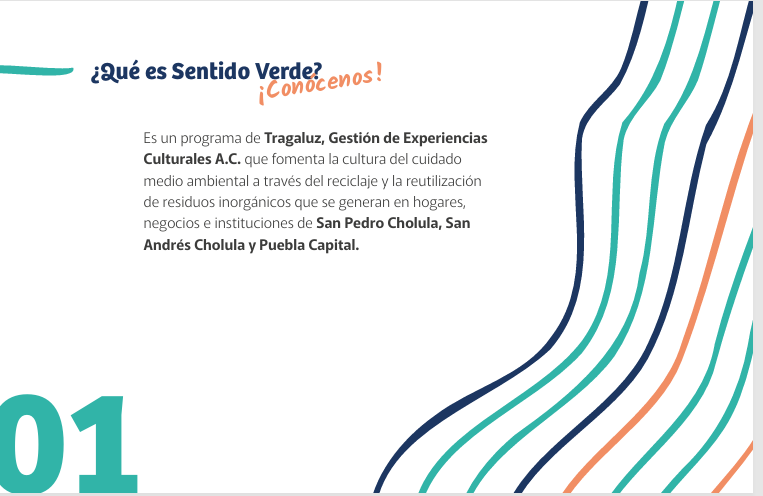 44
Agregar un pie de página
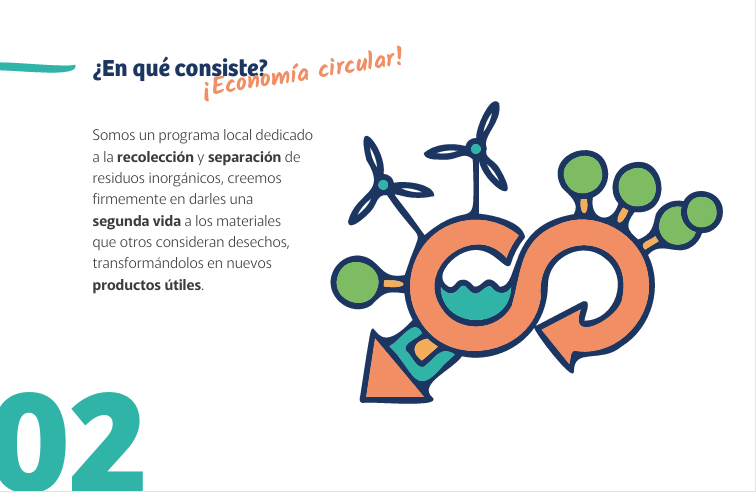 45
Agregar un pie de página
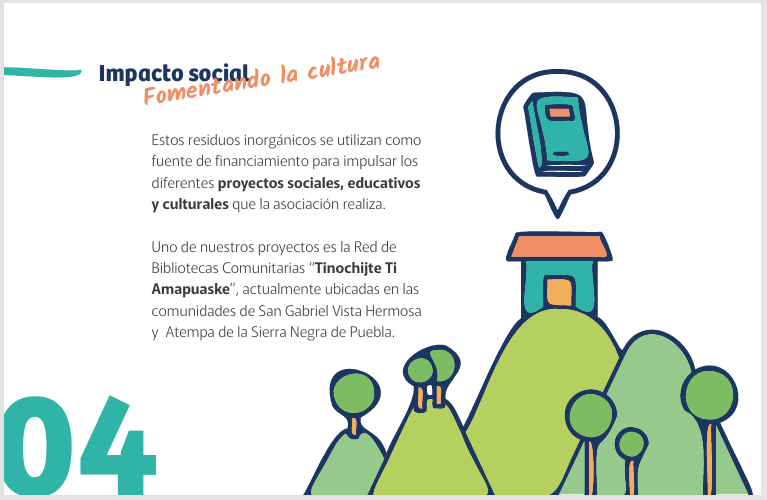 46
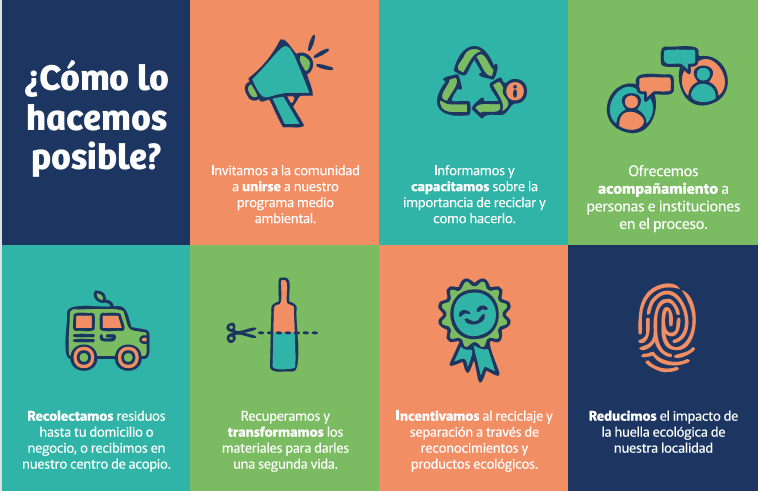 47
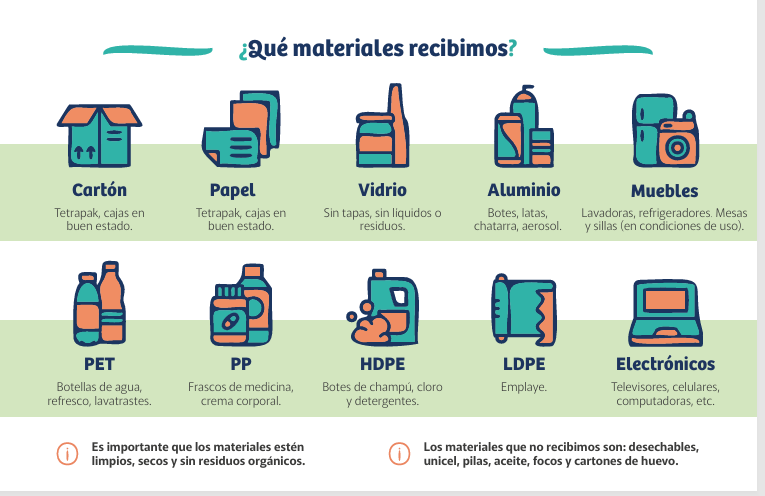 48
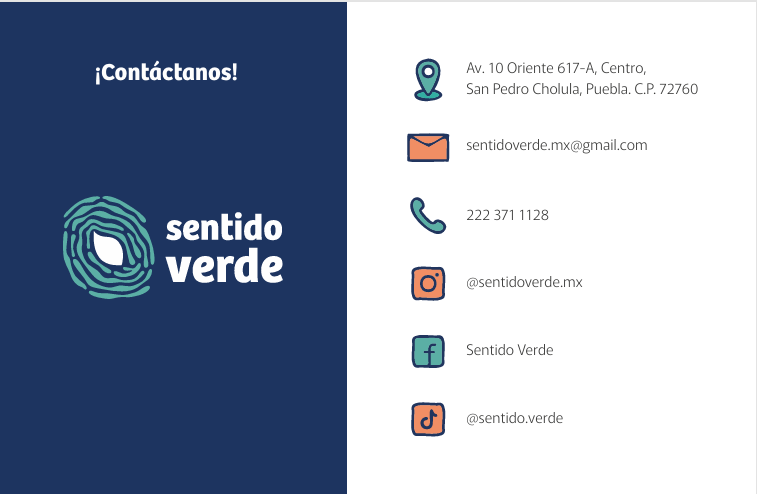 49
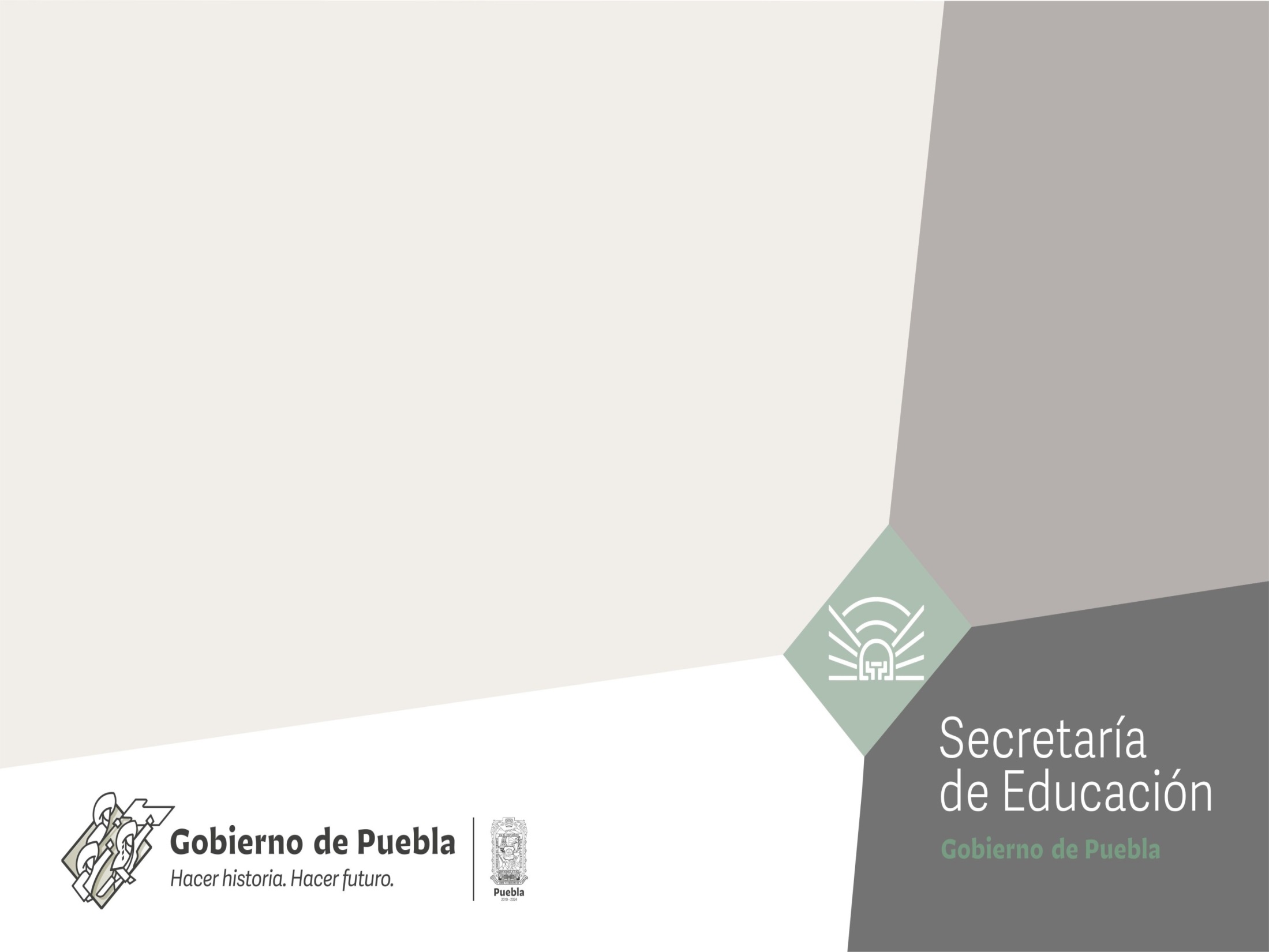 GRACIAS
Supervision de Bachilleratos Digitales y Telebachilleratos Comunitarios Zona 015
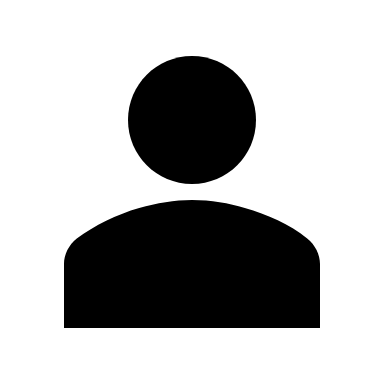 2383921989 ext. 1134
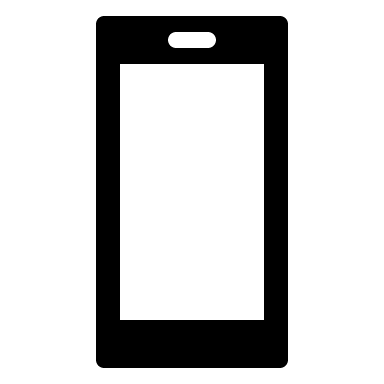 21fms0081k@seppue.gob.mx
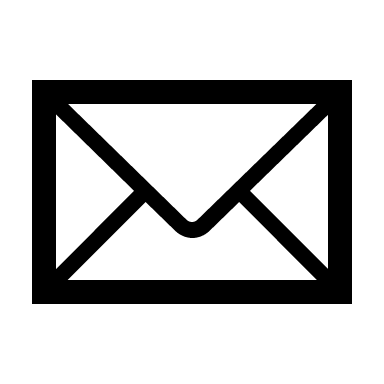